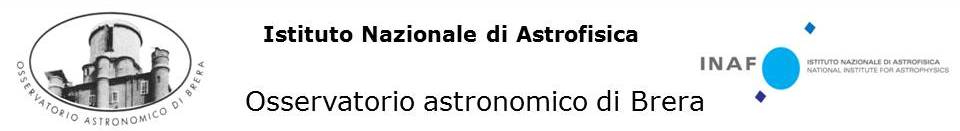 Istituto Nazionale di Astrofisica
Osservatorio astronomico di Brera
Universo in fiore
Dalle binarie alle galassie
Come le stelle si aggregano
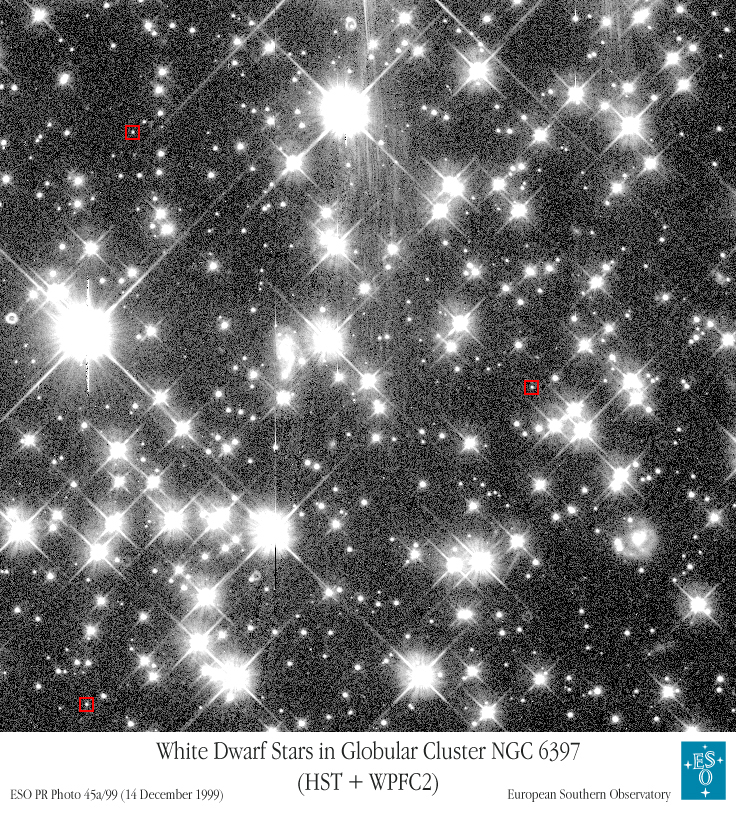 Stefano Covino

stefano.covino@brera.inaf.it
 
INAF-Osservatorio Astronomico di Brera
13/02/2012
Osservatorio astronomico di Brera
Una stella qualunque…
dalle binarie alle galassie
Vari livelli di aggregazione
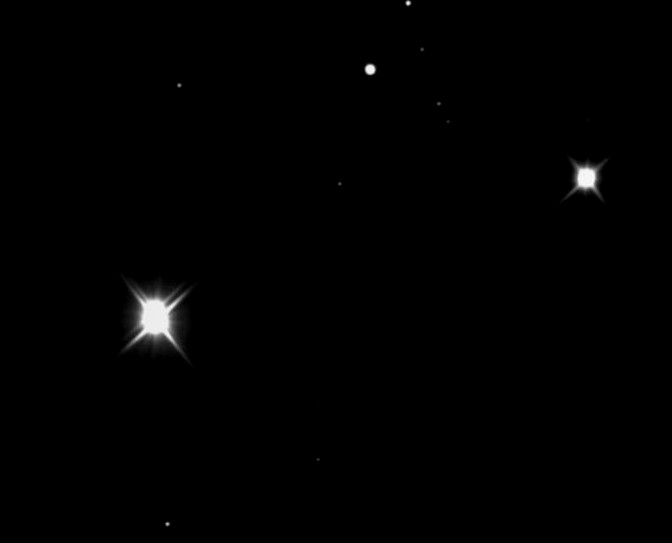 Osservatorio astronomico di Brera
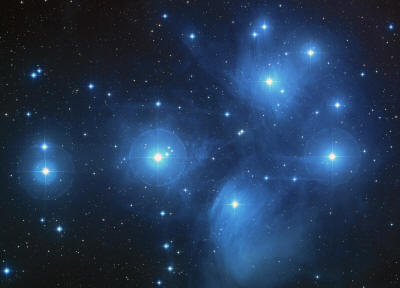 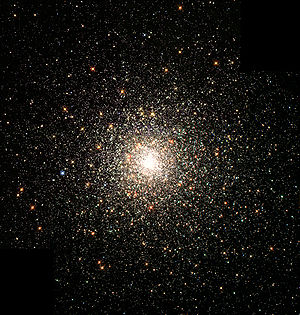 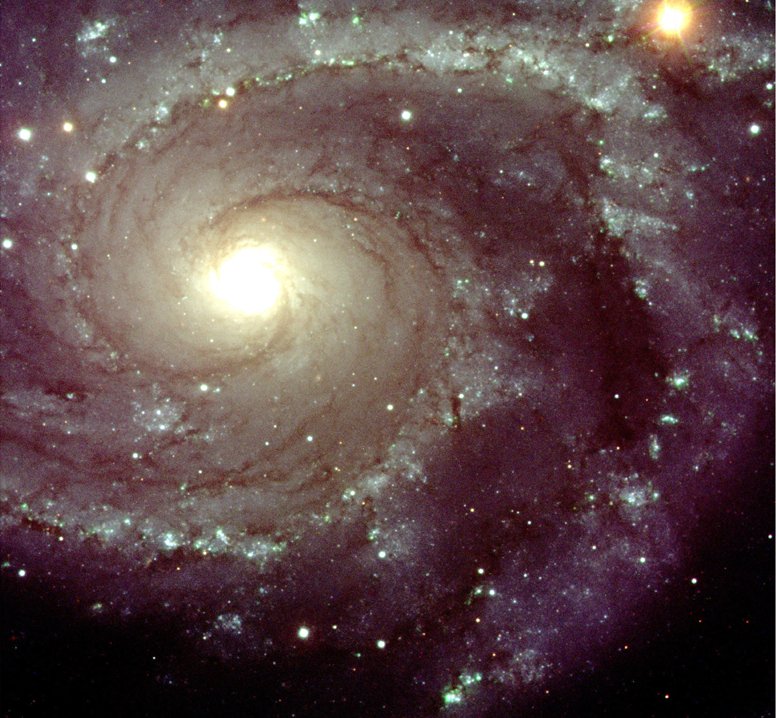 dalle binarie alle galassie
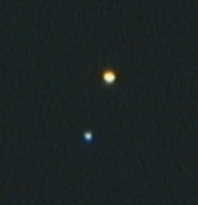 Osservatorio astronomico di Brera
Una larga parte delle stelle che osserviamo sono in sistemi binari o multipli

La “binarietà” è quindi un fenomeno estremamente comune

Nella maggior parte dei casi le componenti di un sistema multiplo non interagiscono fra loro

Ci sono diversi casi, tuttavia, di binarie “strette” nei quali di osservano fenomeni mareali, di trasferimento di massa, ecc.
Albireo
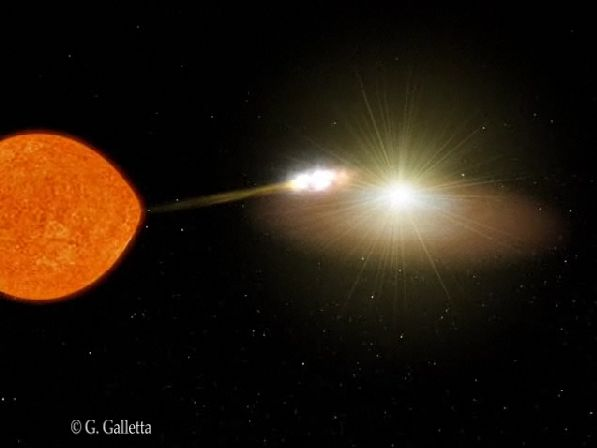 dalle binarie alle galassie
L’enorme varietà di possibili interazioni è uno settore di ricerca se stante

L’importanza storica, ed attuale, delle stelle binarie è legata però al fatto che in determinate condizioni le stelle binarie permettono di determinare masse e distanze con grande precisione delle componenti

Dei veri e propri laboratori fondamentali di astrofisica stellare!
Osservatorio astronomico di Brera
dalle binarie alle galassie
Normalmente vengono classificate a seconda delle tecniche di scoperta
Osservatorio astronomico di Brera
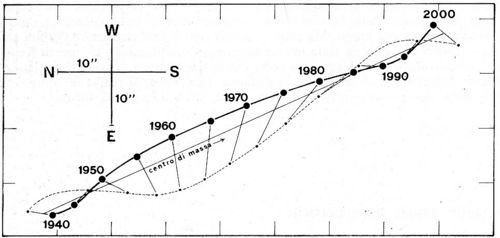 E non è nemmeno necessario “vedere” entrambe le componenti…
dalle binarie alle galassie
Binarie spettroscopiche, ad eclisse…
Osservatorio astronomico di Brera
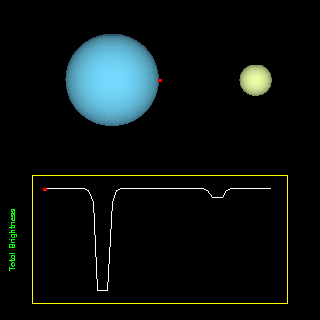 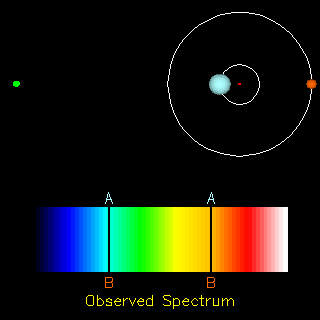 dalle binarie alle galassie
Semplificando la questione, se di una binaria si possono misurare le velocità di rivoluzione (per effetto Doppler per esempio), i periodi, la separazione apparente, applicando le leggi di Keplero si possono derivare distanze e masse delle componenti!
Osservatorio astronomico di Brera
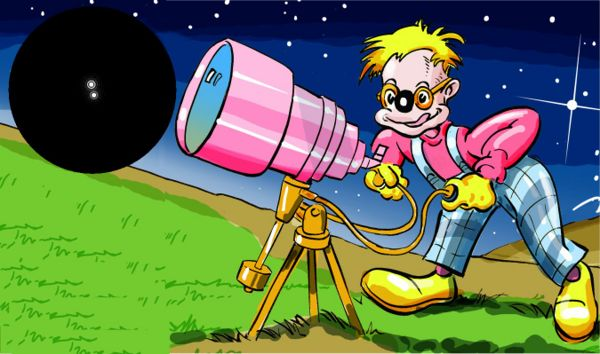 dalle binarie alle galassie
Naturalmente non è sempre un’impresa agevole…
Osservatorio astronomico di Brera
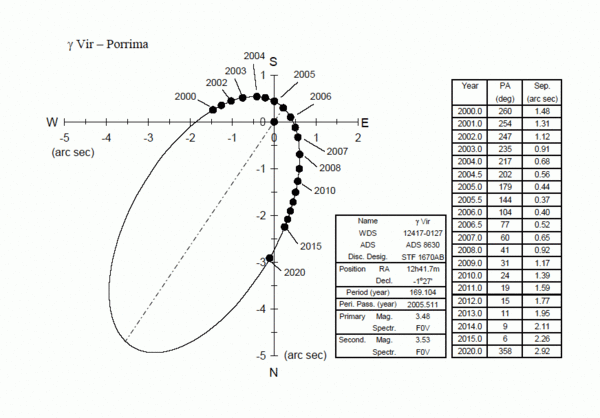 dalle binarie alle galassie
Il livello successivi di aggregazione è quello dei cosiddetti Ammassi Aperti o Galattici
Osservatorio astronomico di Brera
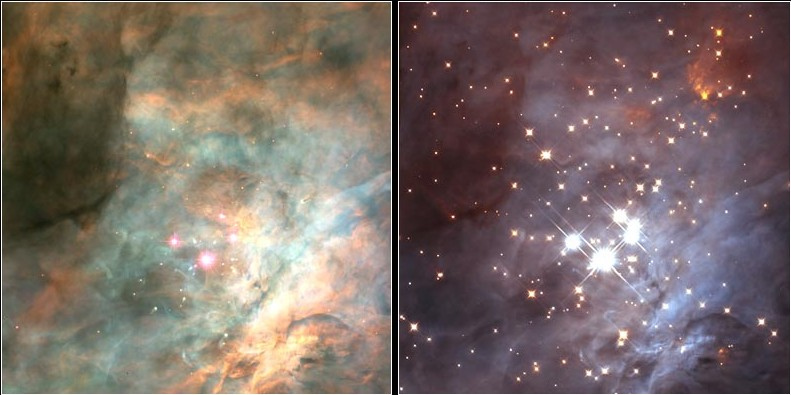 Il Trapezio in Orione
dalle binarie alle galassie
Gli ammassi aperti sono comuni nelle zone di (relativamente) recente formazione stellare

Il loro studio permette di determinare età e composizione chimica delle stelle che li compongono

Ma per comprendere come è necessario richiamare alcuni concetti di evoluzione stellare
Osservatorio astronomico di Brera
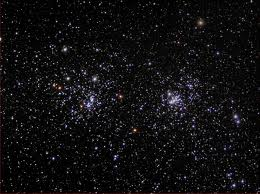 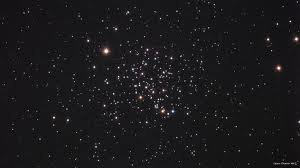 M67 ed il doppio ammasso del Perseo
dalle binarie alle galassie
Il diagramma colore-magnitudine
Osservatorio astronomico di Brera
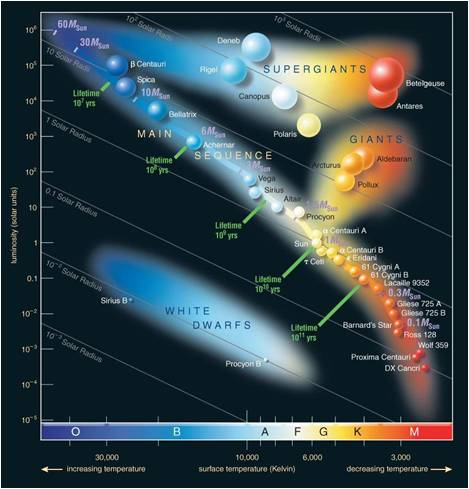 dalle binarie alle galassie
Sole
z  Pup
Osservatorio astronomico di Brera
1000000
10000
100
Luminosità
1
1/100
1/10000
40000°      20000°      10000°      5000°      2500°
Temperatura
dalle binarie alle galassie
1000000
10000
100
Luminosità
1
1/100
GIOVANE
1/10000
40000°      20000°      10000°      5000°      2500°
Temperatura
dalle binarie alle galassie
1000000
10000
100
Luminosità
1
1/100
VECCHIO
1/10000
40000°      20000°      10000°      5000°      2500°
Temperatura
dalle binarie alle galassie
1000000
10000
100
Luminosità
1
1/100
VECCHISSIMO
1/10000
40000°      20000°      10000°      5000°      2500°
Temperatura
dalle binarie alle galassie
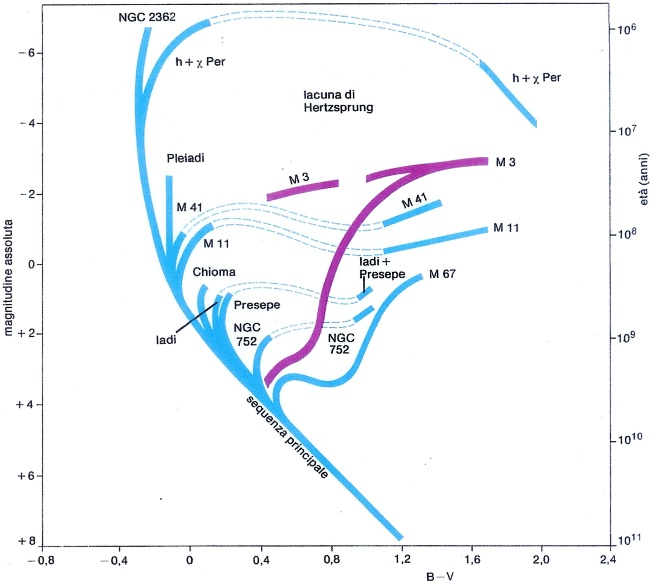 dalle binarie alle galassie
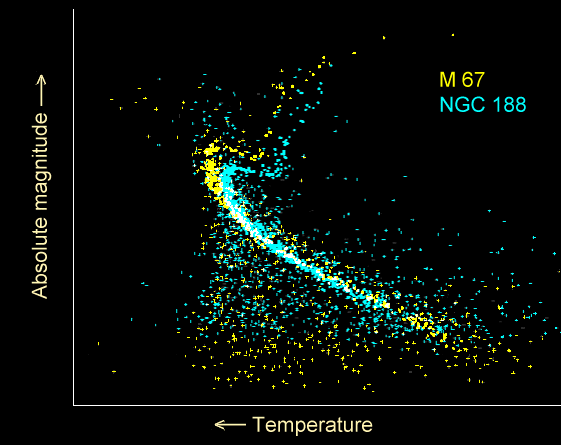 dalle binarie alle galassie
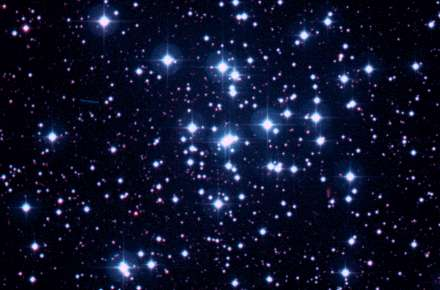 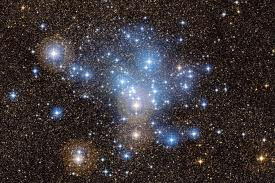 M36, M25
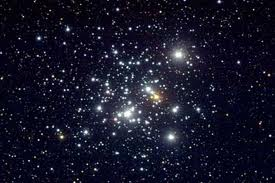 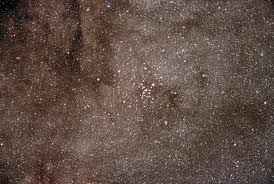 Lo scrigno, M6
dalle binarie alle galassie
Per gli ammassi globulari vale un discorso analogo. Con però alcune importanti differenze:

Gli ammassi globulari della nostra galassia sono tutti estremamente vecchi, sono in effetti le popolazioni stellari più vecchie della galassia.

Sono ammassi molto massicci, con milioni di membri, e gravitazionalmente stabili.

Laboratori quindi sia di astrofisica che di dinamica stellare.

Hanno un ruolo fondamentale nello studio della struttura e formazione delle galassie.
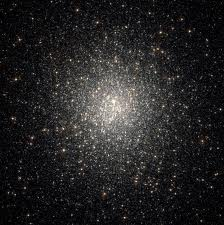 dalle binarie alle galassie
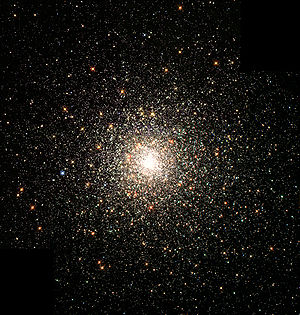 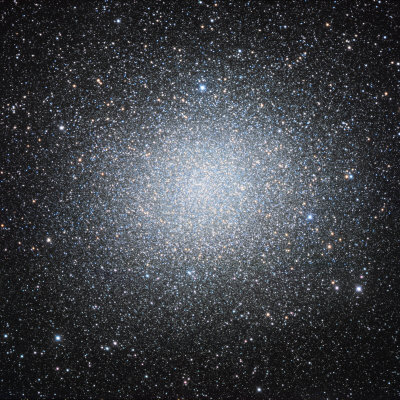 M80 e Omega Centauri
dalle binarie alle galassie
Determinarne il diagramma colore-magnitudine è un lavoro immane
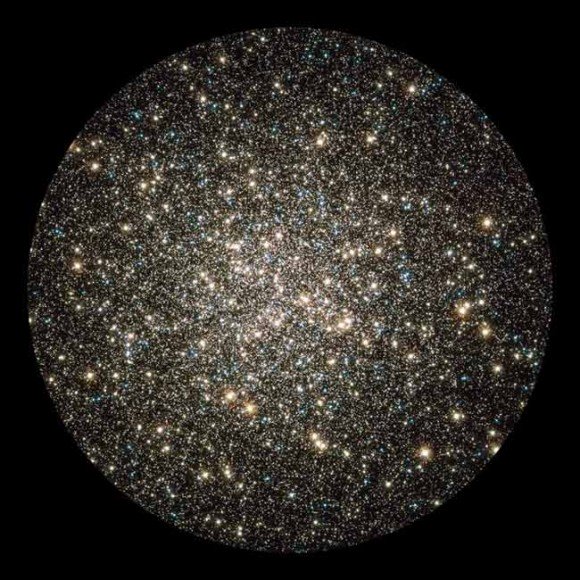 M13
dalle binarie alle galassie
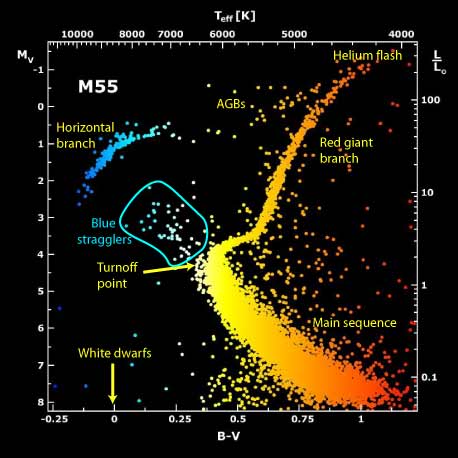 Ma si tratta di diagrammi estremamente ricchi di informazioni
dalle binarie alle galassie
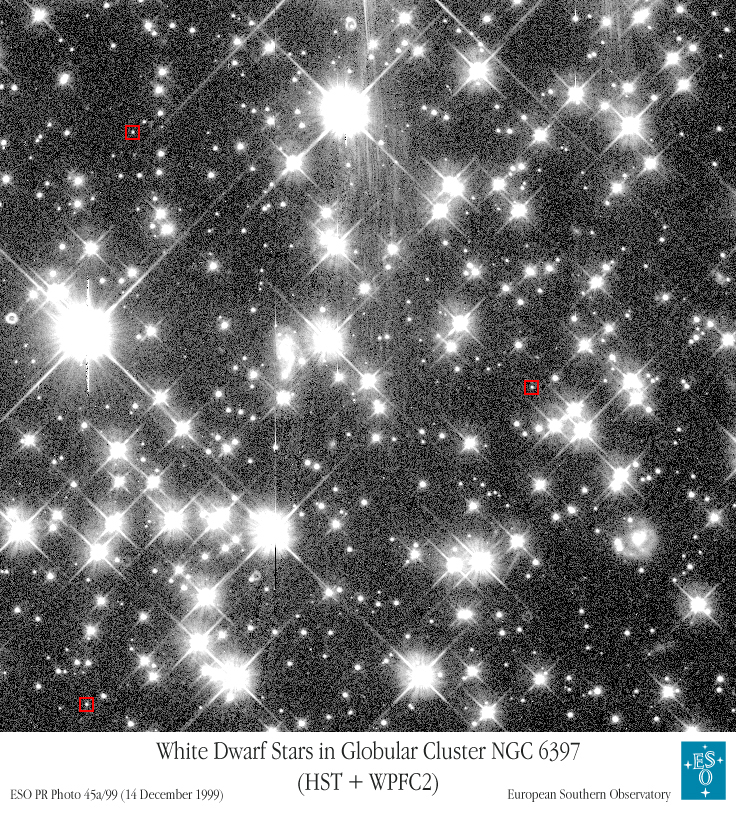 dalle binarie alle galassie
Gli ammassi globulari circondano la nostra galassia in un alone sferoidale
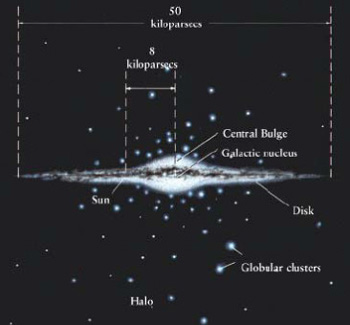 dalle binarie alle galassie
Il piano della Via Lattea
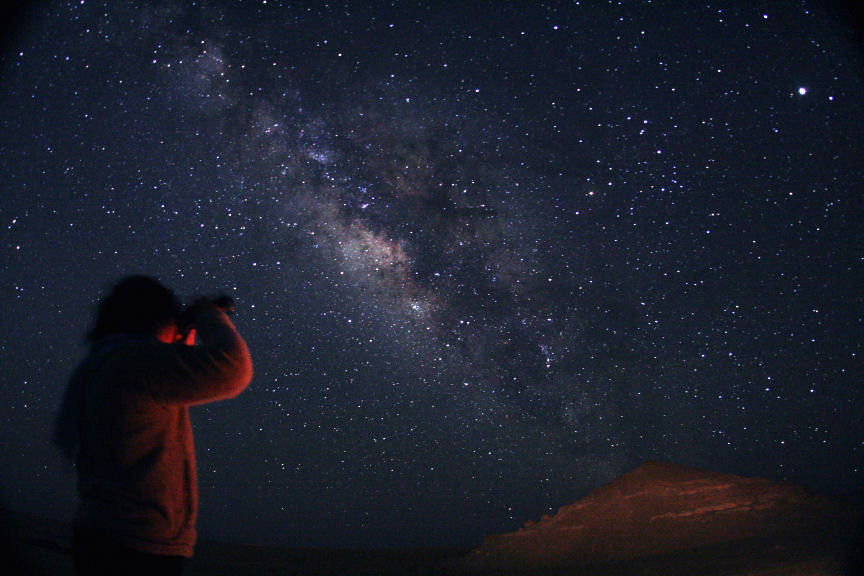 dalle binarie alle galassie
Sistemi di ammassi globulari in altre galassie
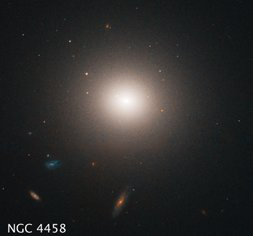 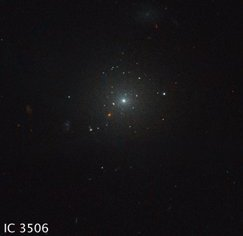 dalle binarie alle galassie
La Via Lattea
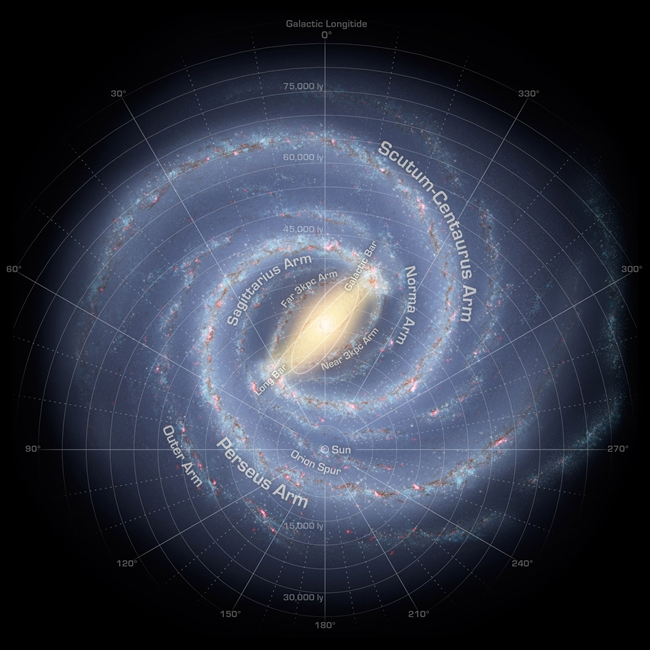 dalle binarie alle galassie
Tipi di galassie
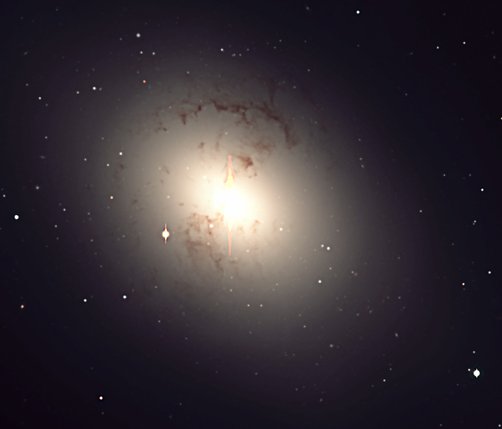 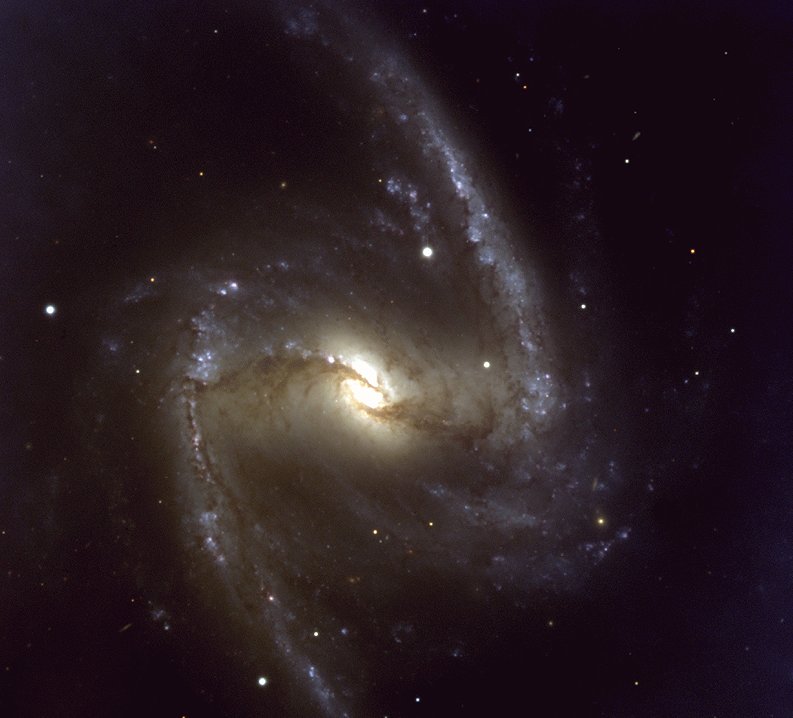 Ellittica
Spirale
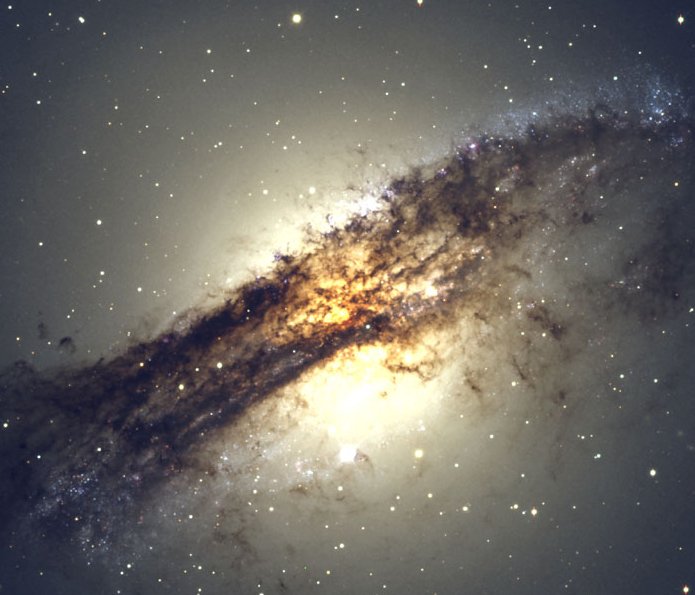 Irregolare
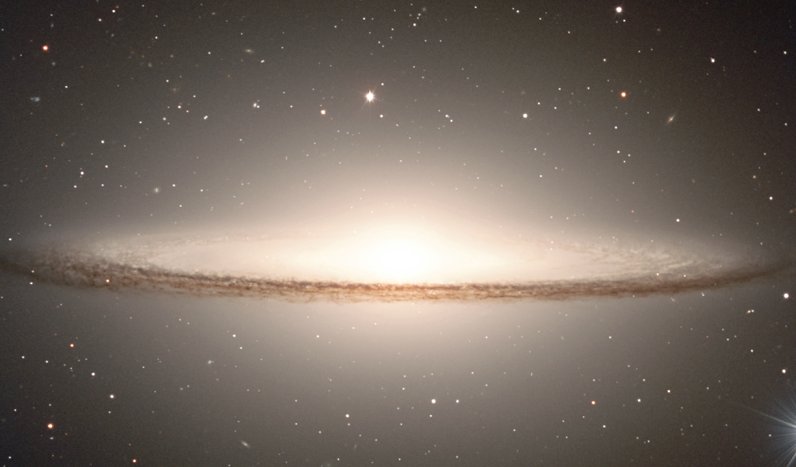 Peculiare
dalle binarie alle galassie
Gruppi di galassie
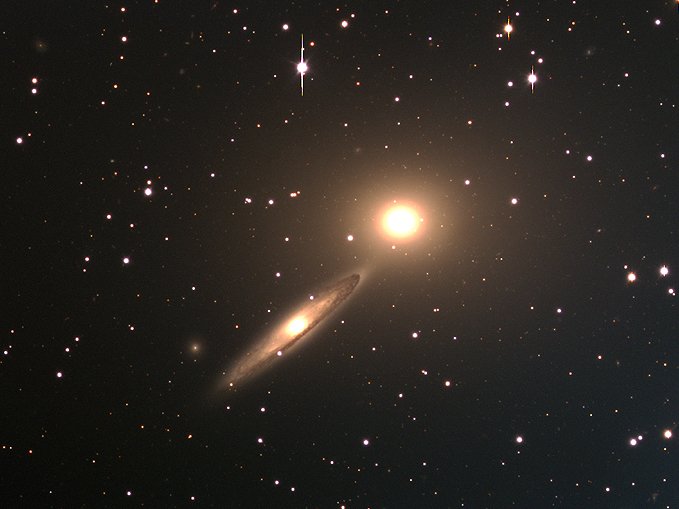 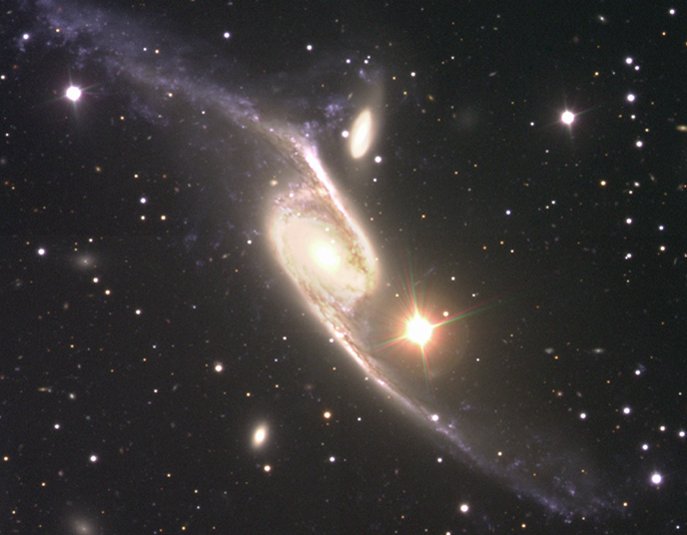 dalle binarie alle galassie
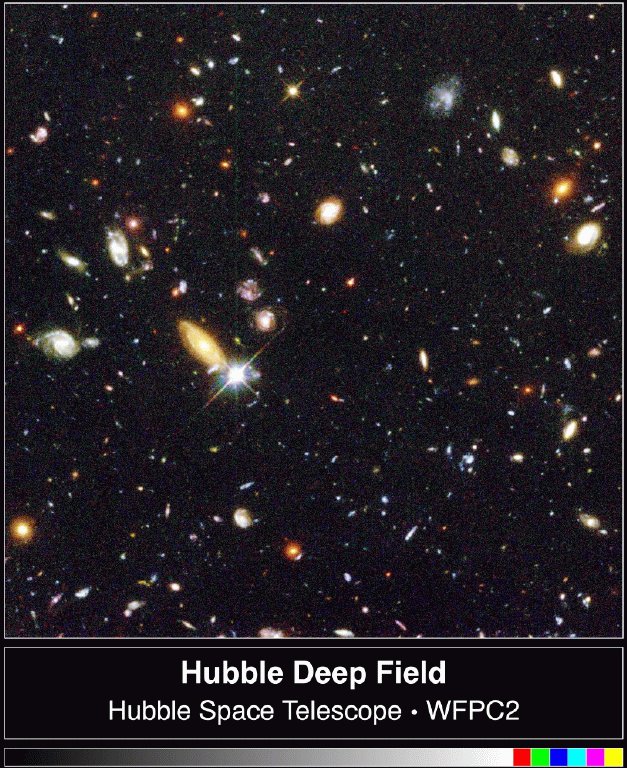 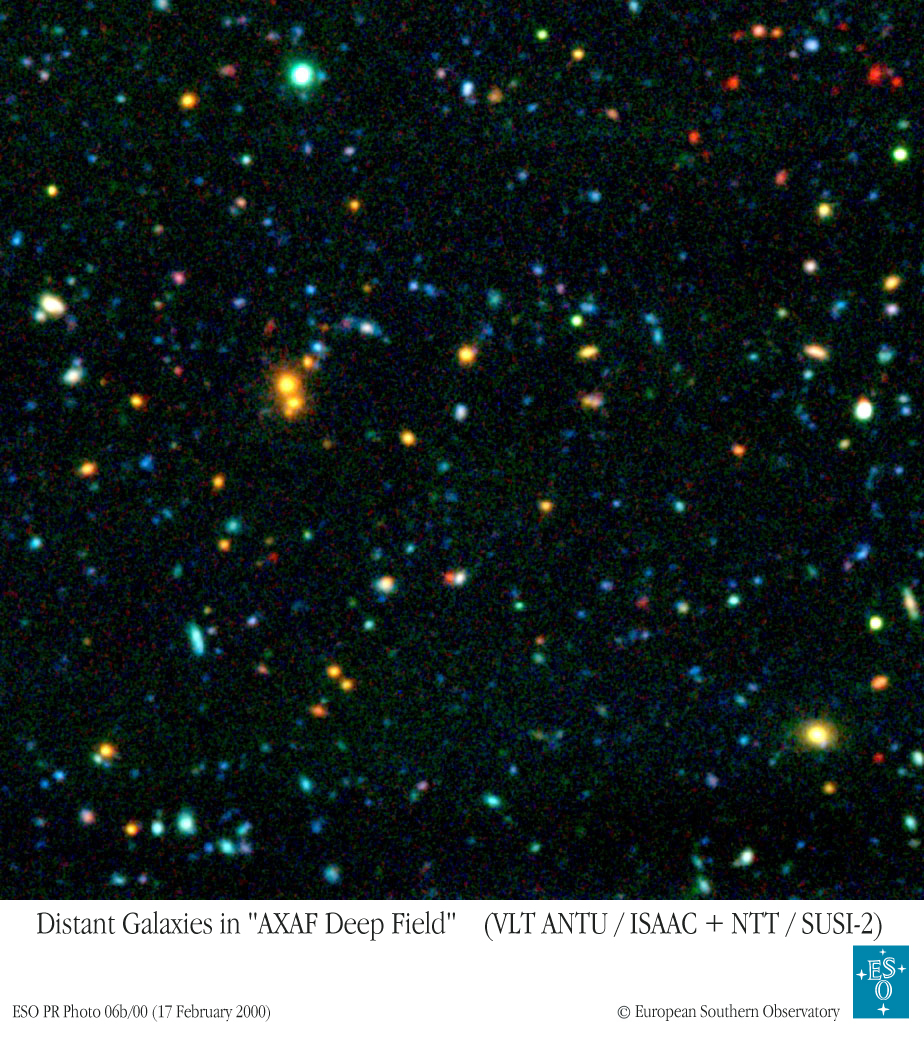 dalle binarie alle galassie
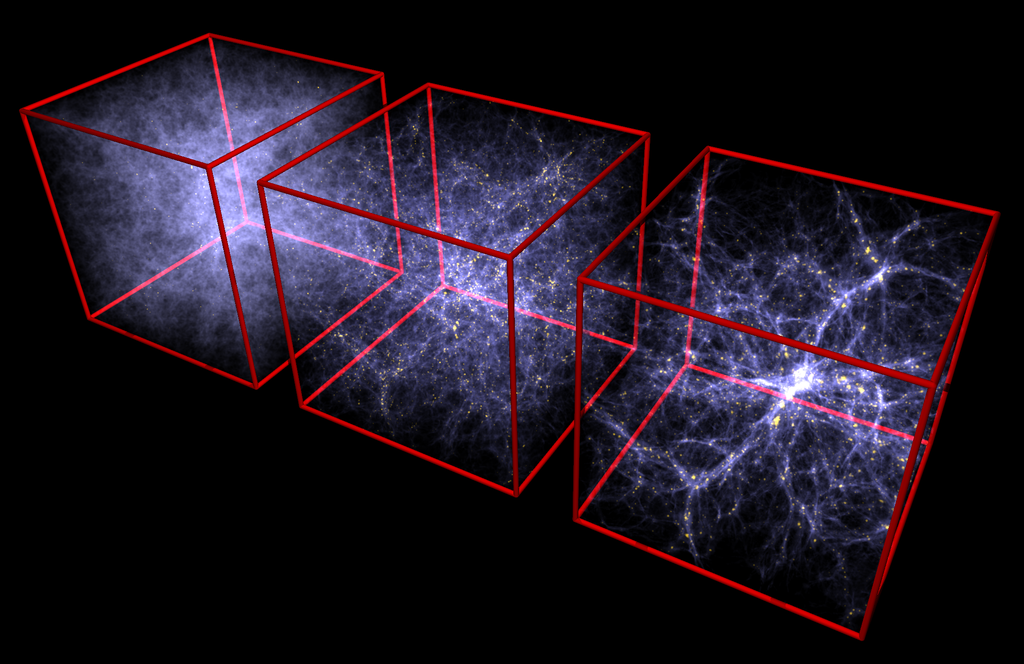 Struttura su grande scala
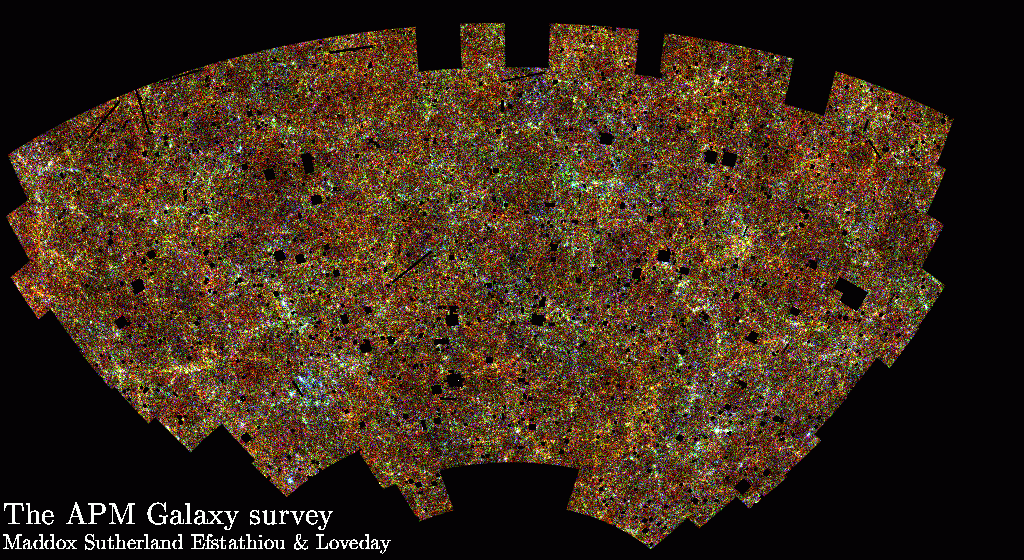 dalle binarie alle galassie
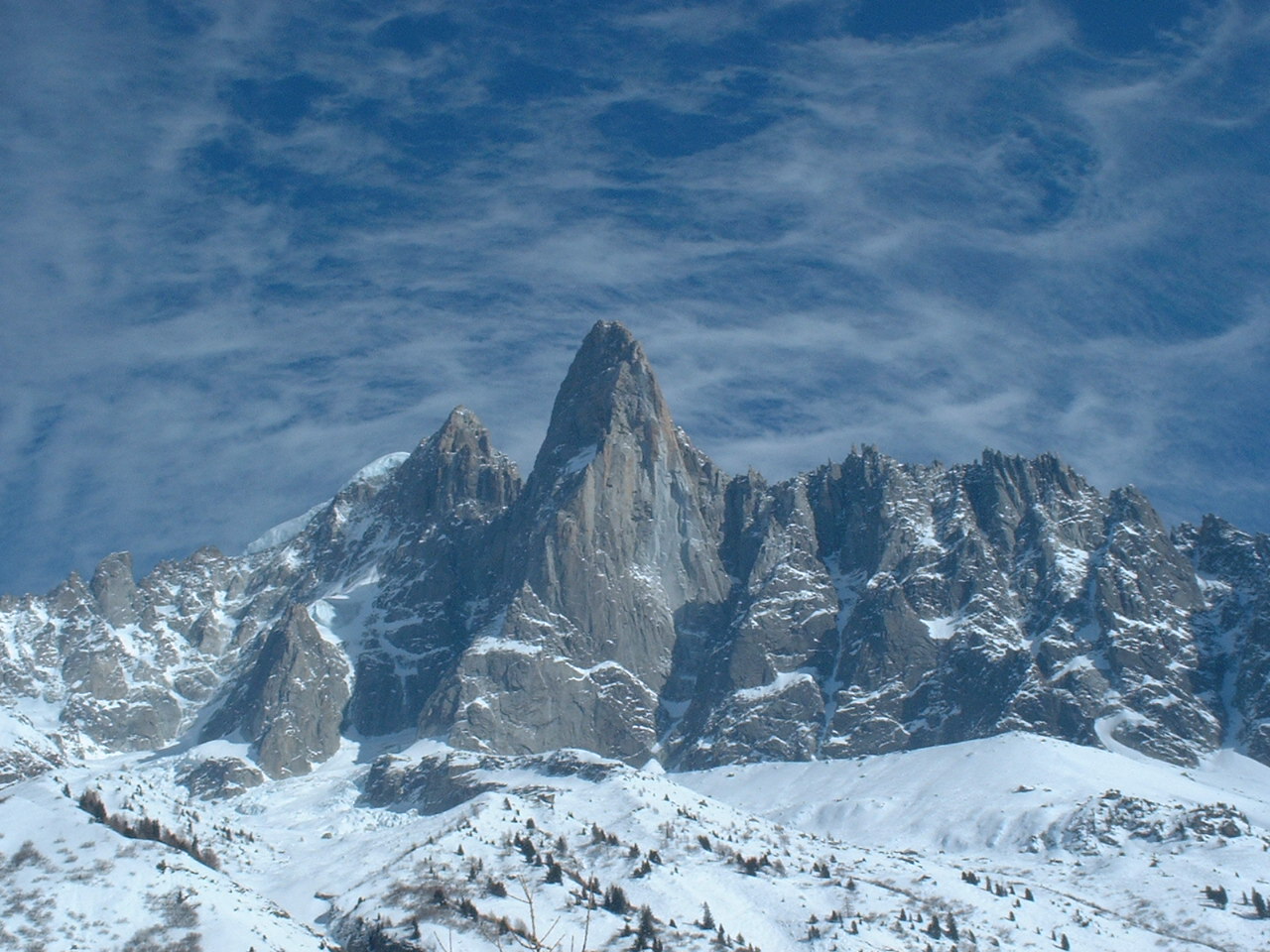 Grazie per l’attenzione!
dalle binarie alle galassie